Звонкий согласный 
[з] [з'].  Буква З з
стр. 90-95
Развитие  речи
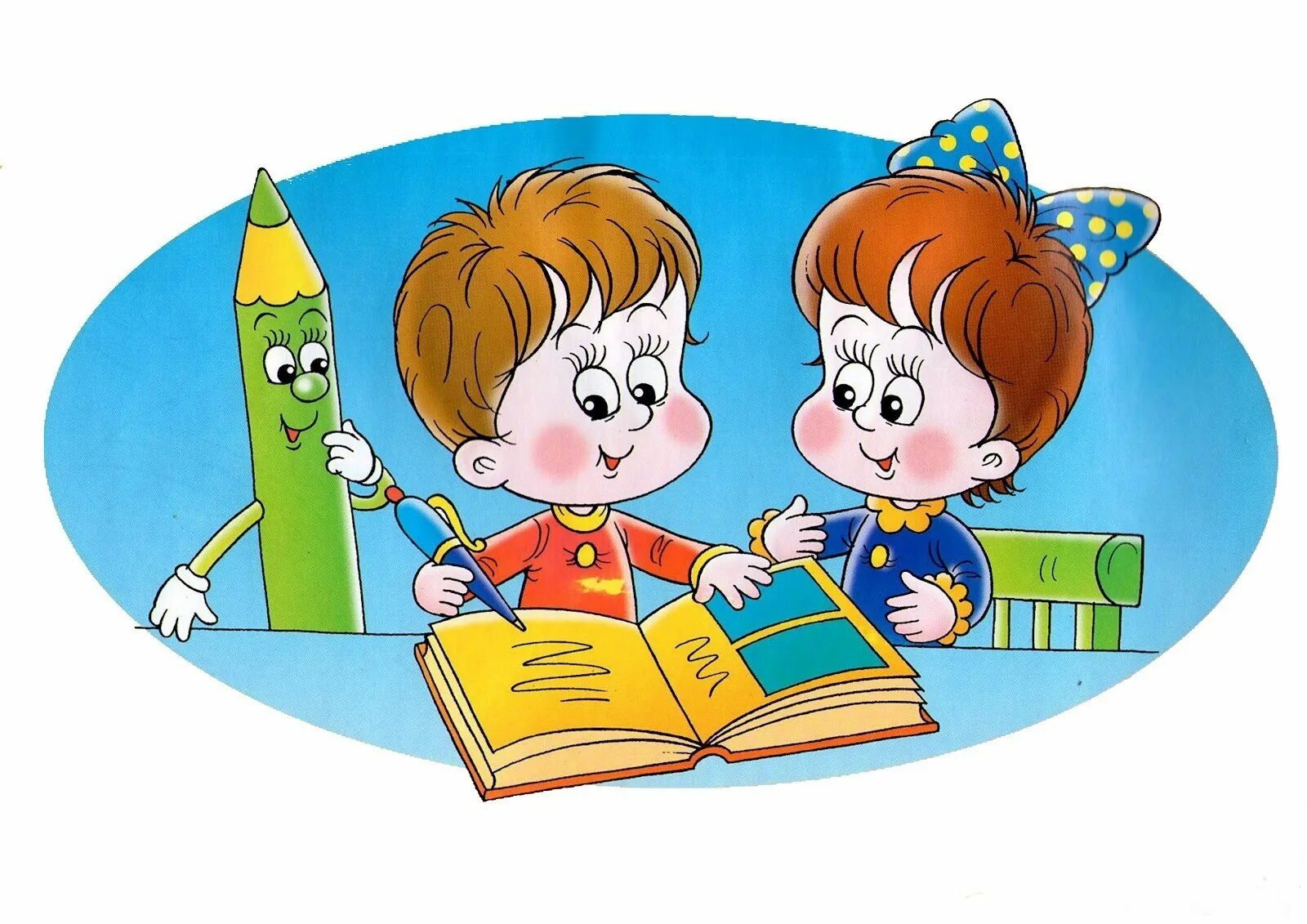 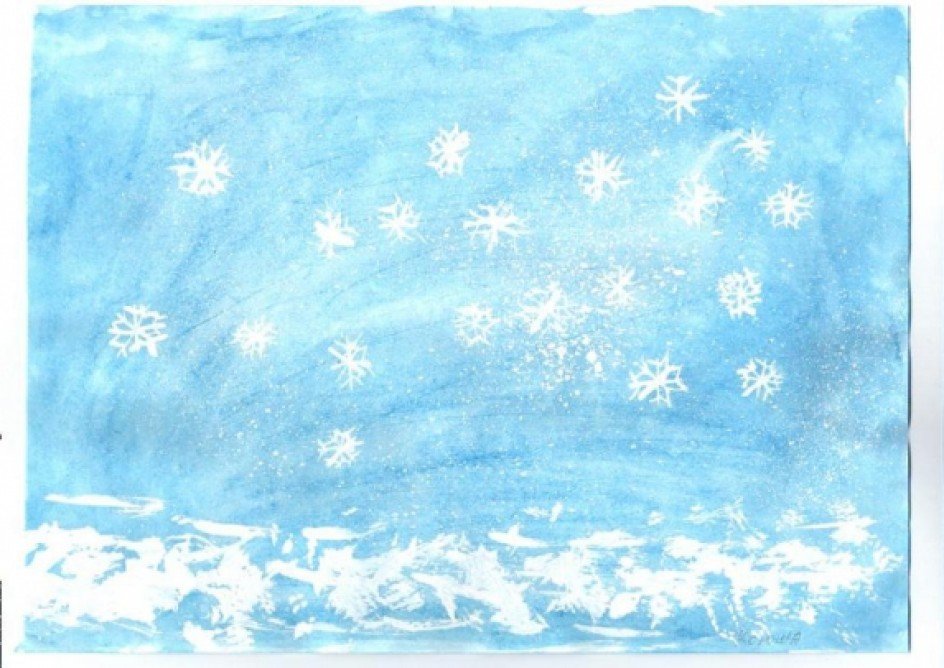 1. Составь предложение из слов.
 
первый,снег,выпал
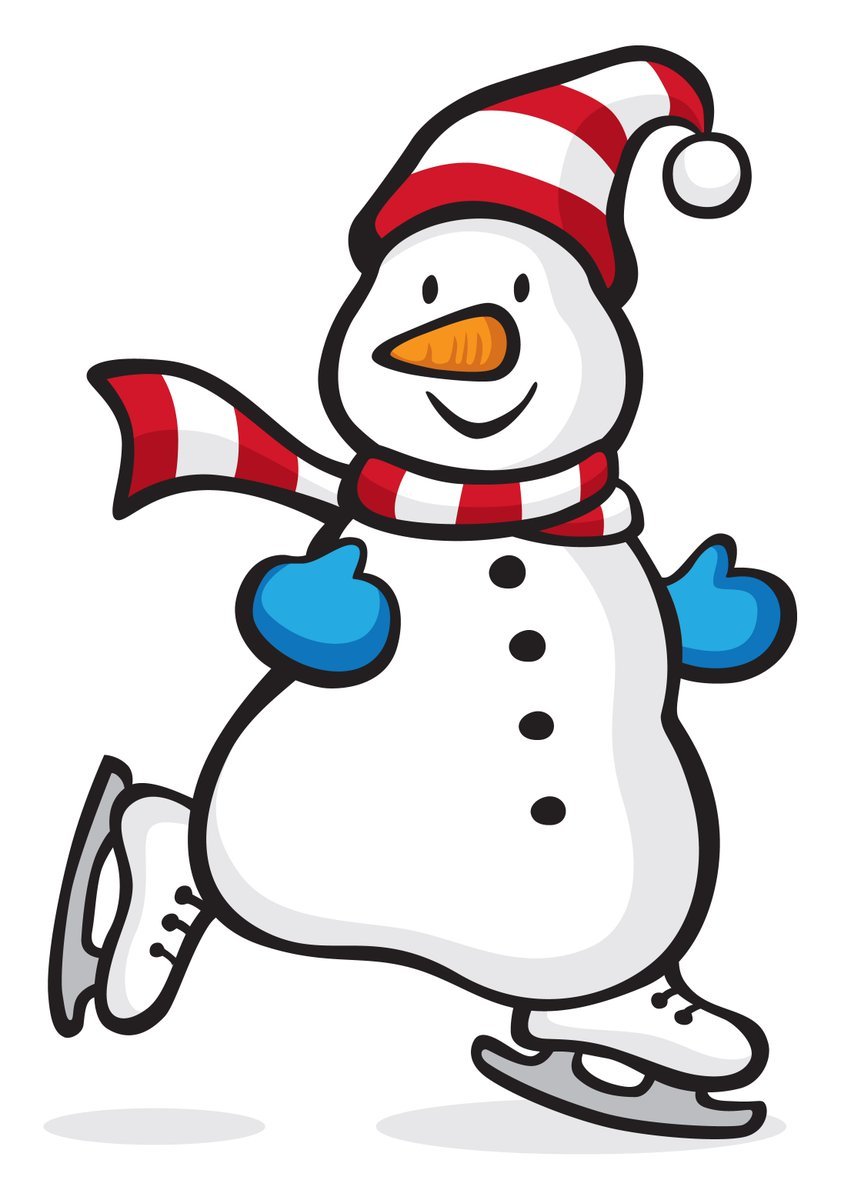 снеговика, ребята, слепили
После осени пришла. 
И сугробы намела.
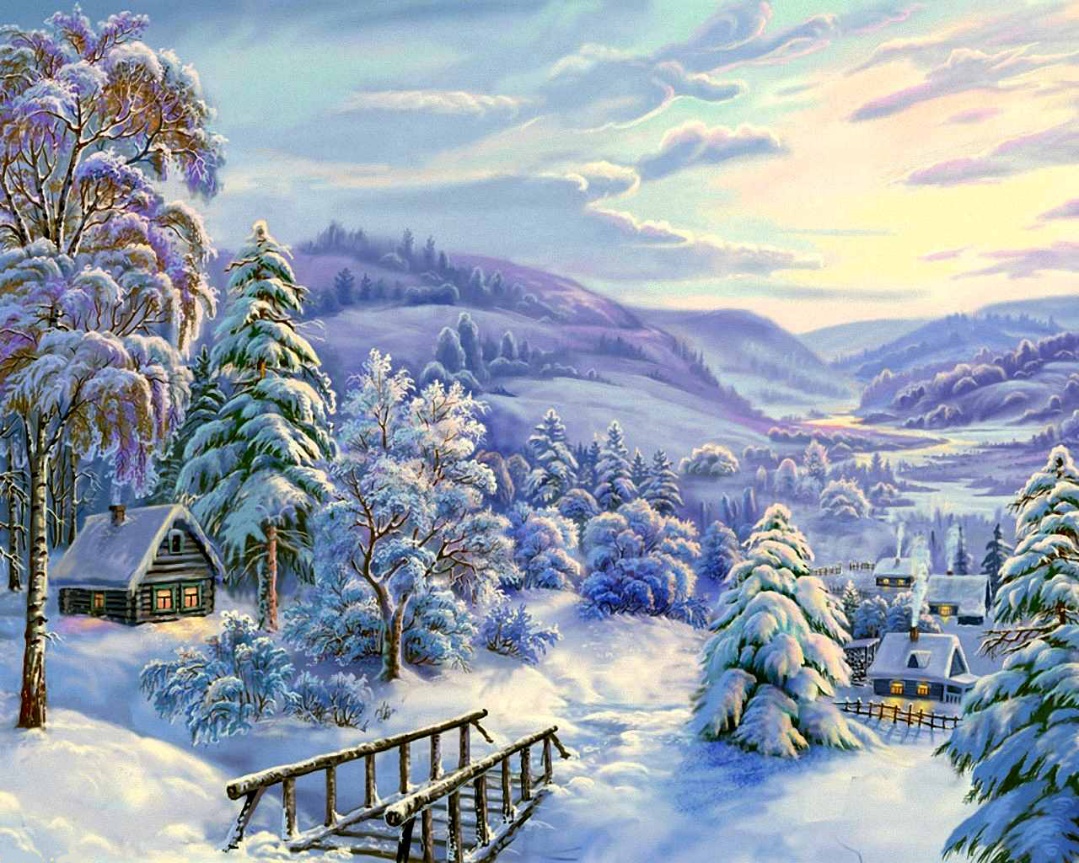 зима 

Задание: выполним слого-звуковой анализ слова
У косого нет берлоги, 
Не нужна ему нора. 
От врагов спасают ноги, 
А от голода – кора.
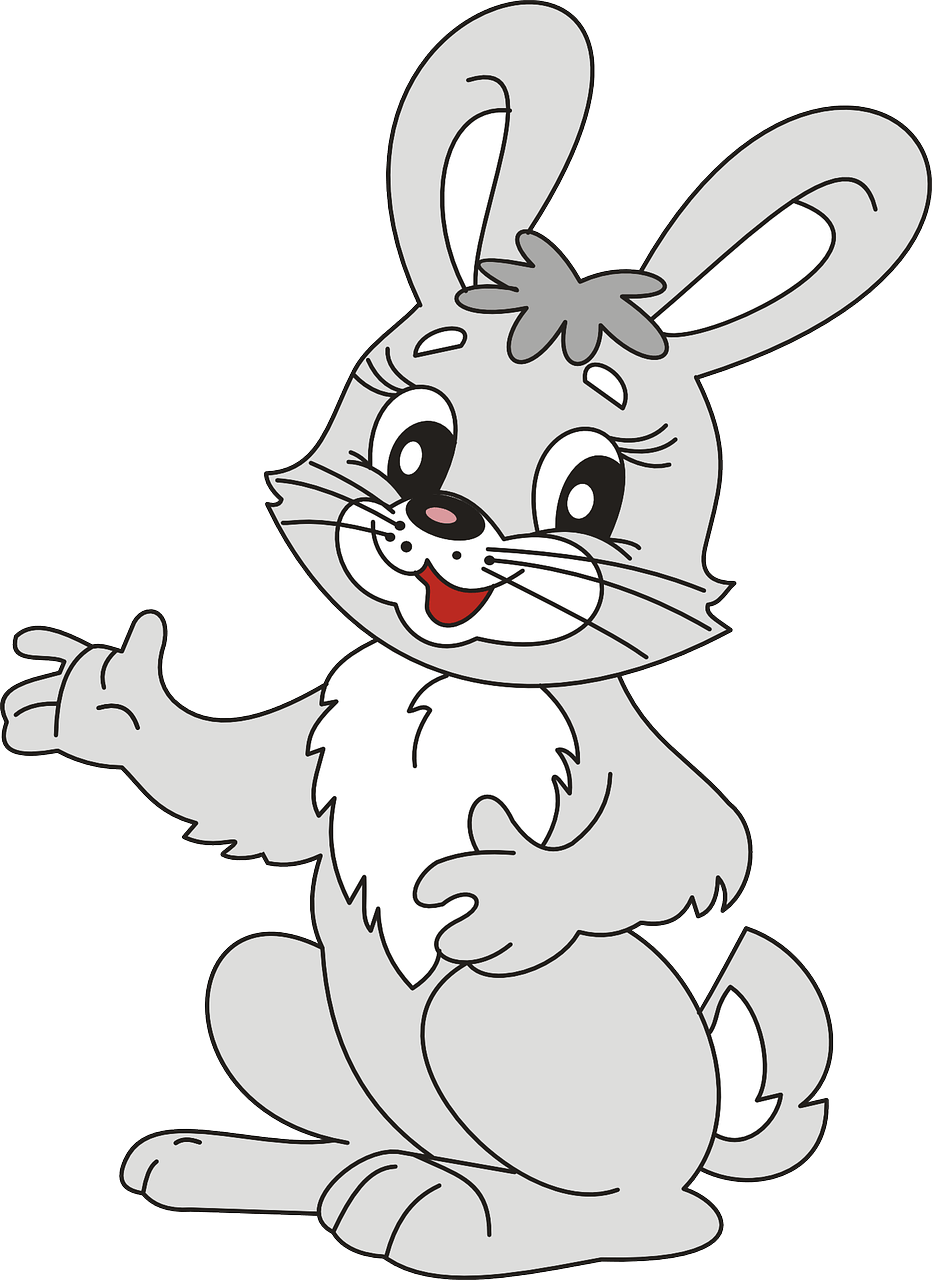 заяц
Задание: выполним слого-звуковой 
анализ слова
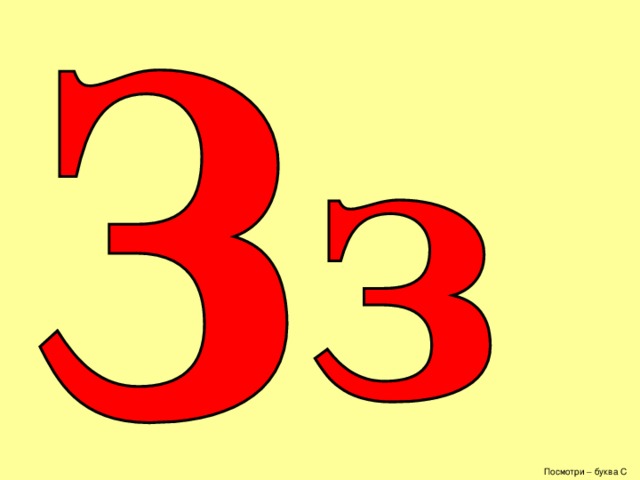 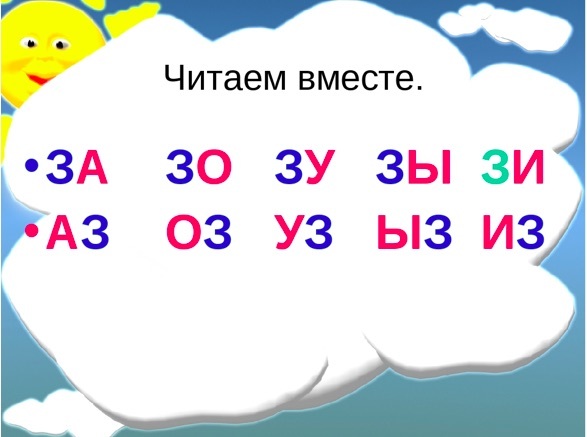 Найди слова с твёрдым согласным звуком [з].
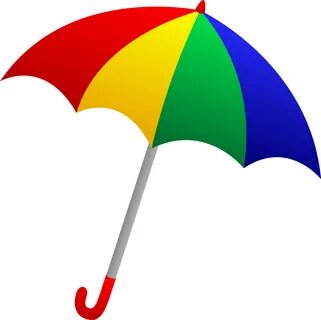 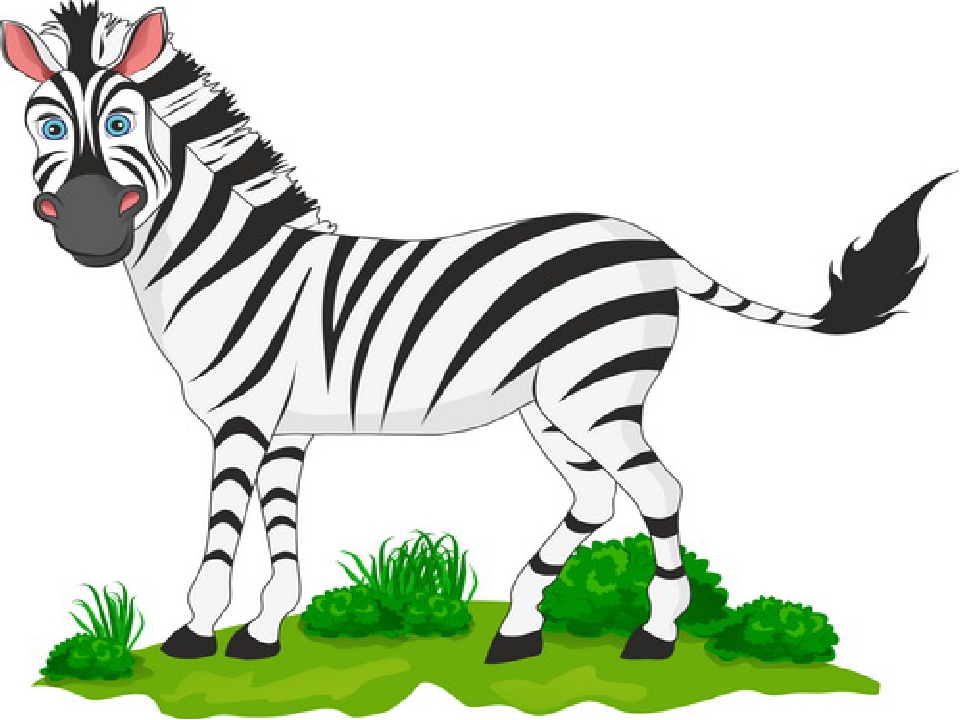 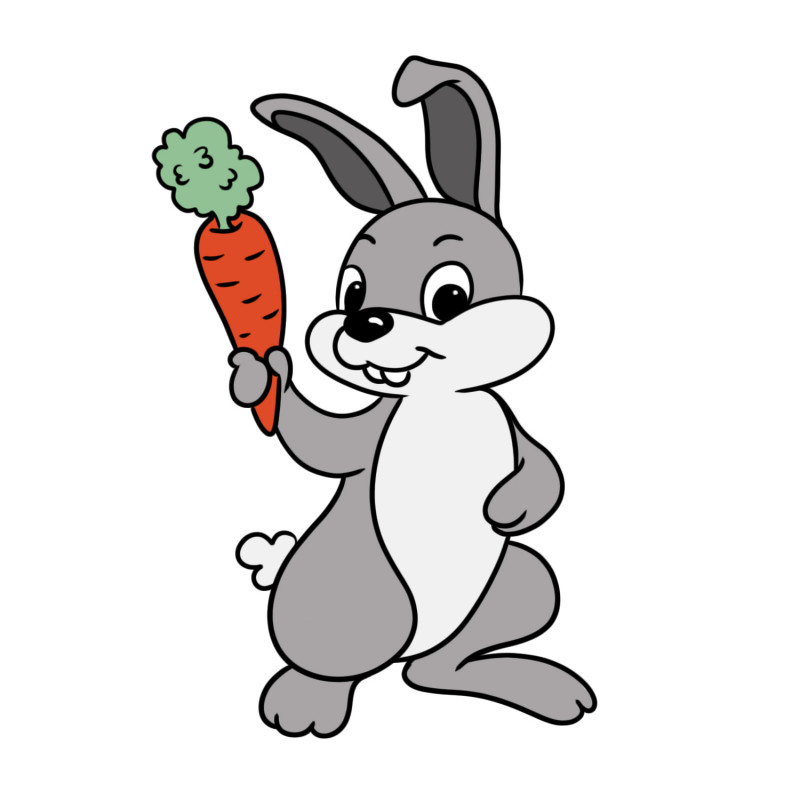 Работа по учебнику
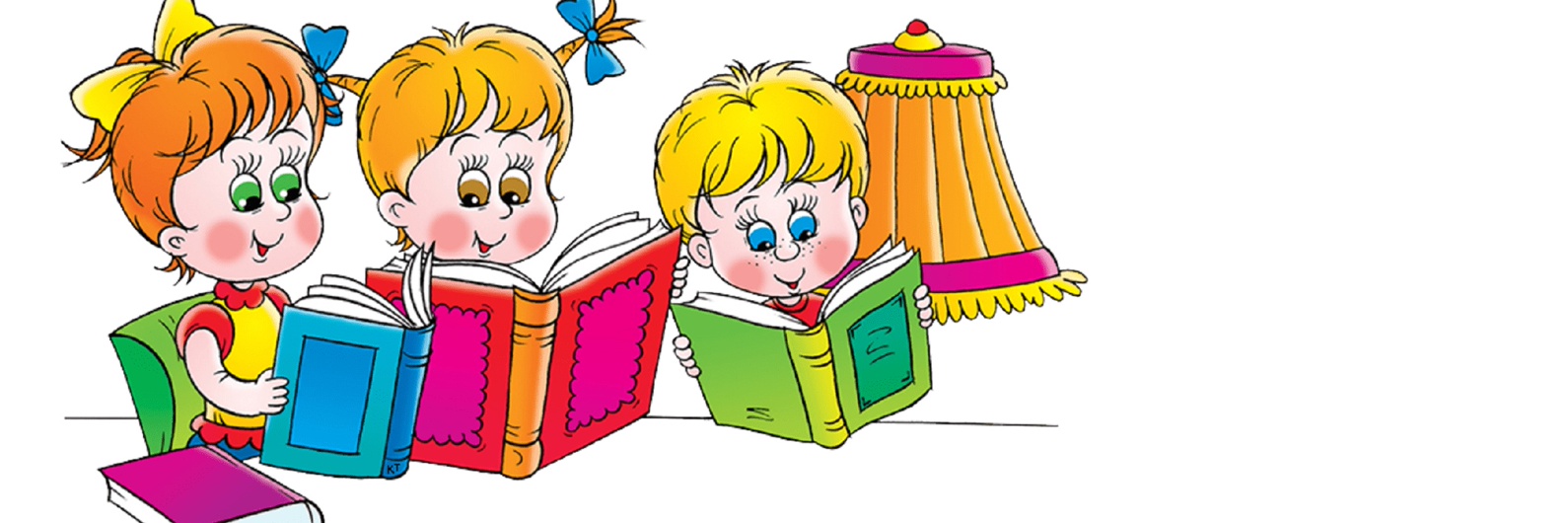 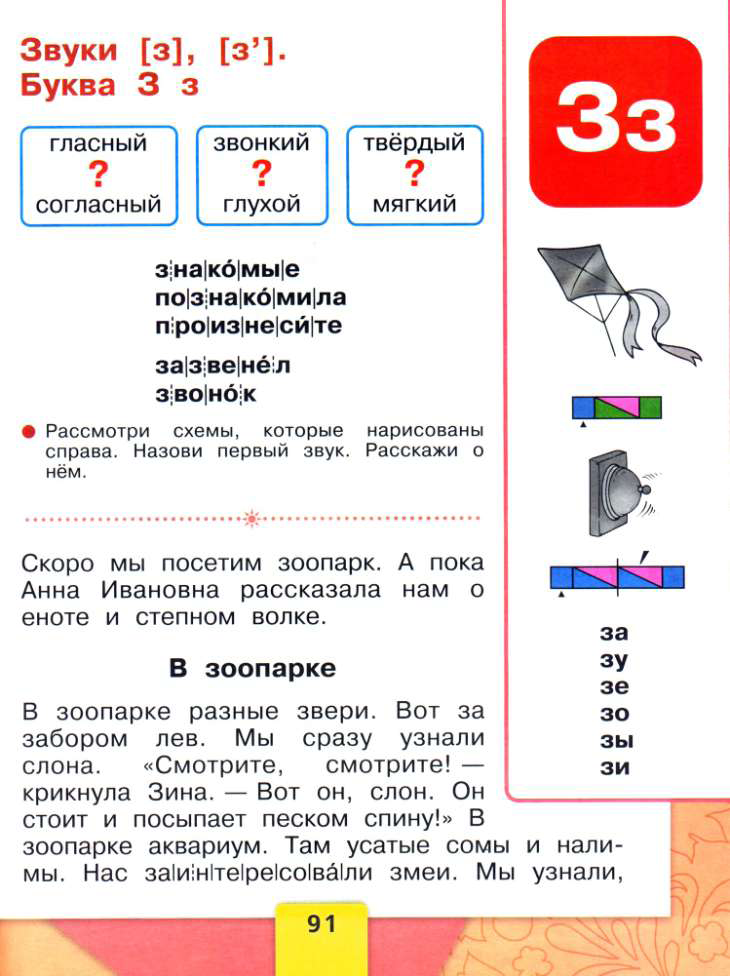 Рефлексия.
1) С какими  звуками вы познакомились? 
2) Расскажите всё, что узнали о букве з?
3) Какую строчку на ленте букв займёт буква з ?
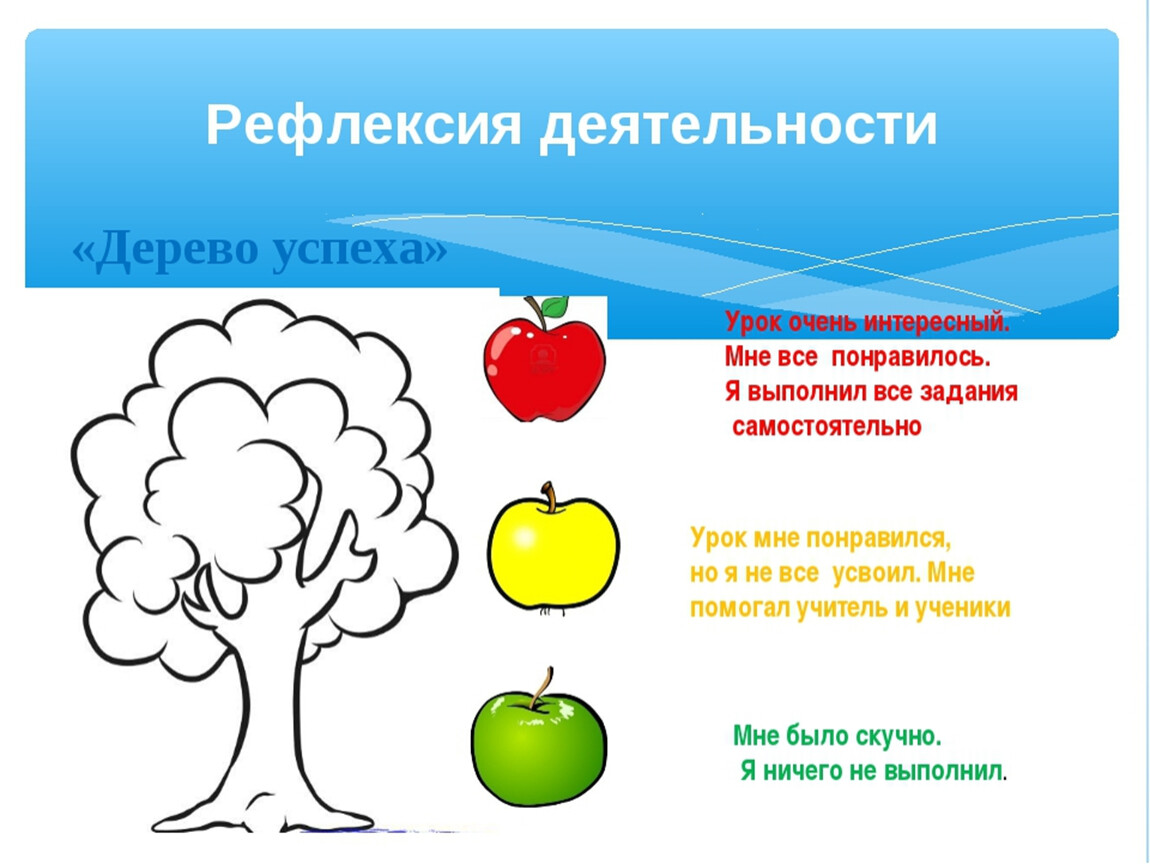 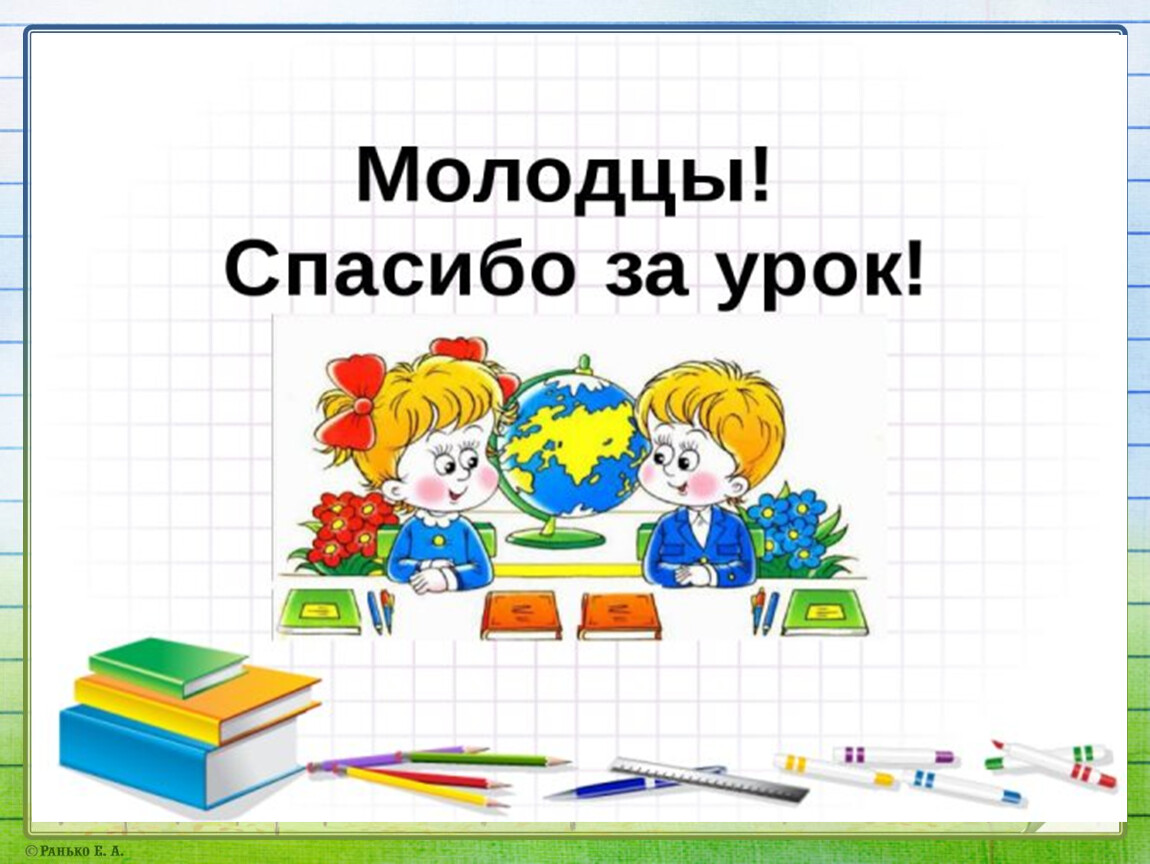